Introduction to NatureServe’s Conservation Status Assessments
OVERVIEW
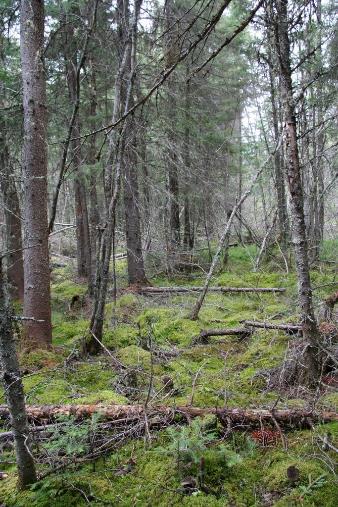 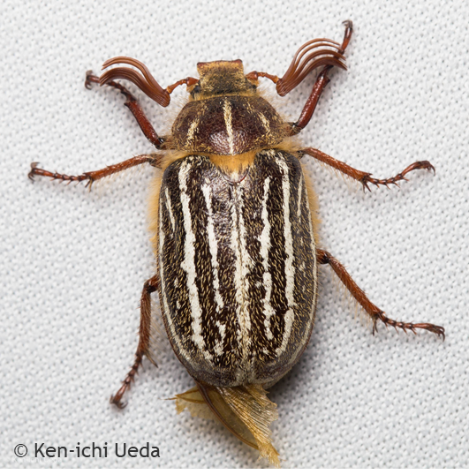 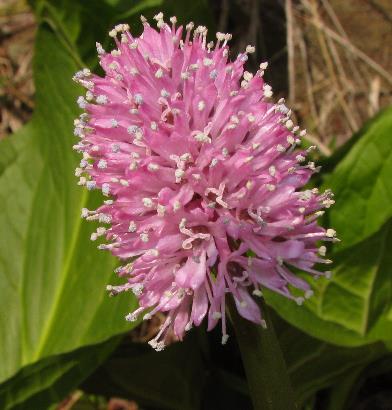 Ken Baldwin
What is a Conservation Status Assessment?
An estimation of species extinction/ecosystem elimination risk
Focus on current, natural populations
The Rank Calculator automates the process, promotes accuracy & transparency
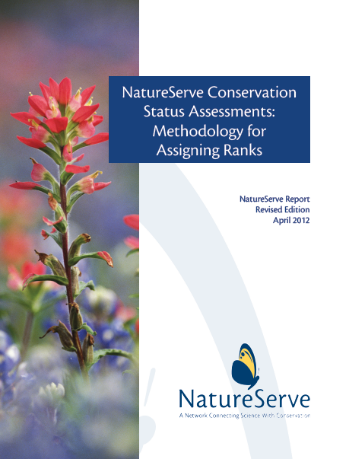 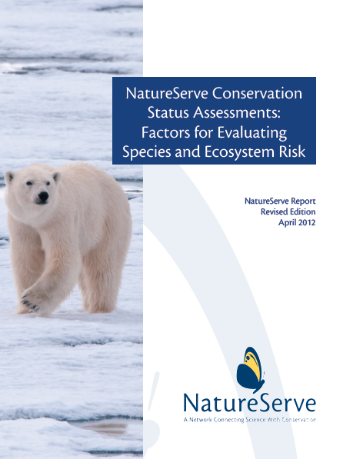 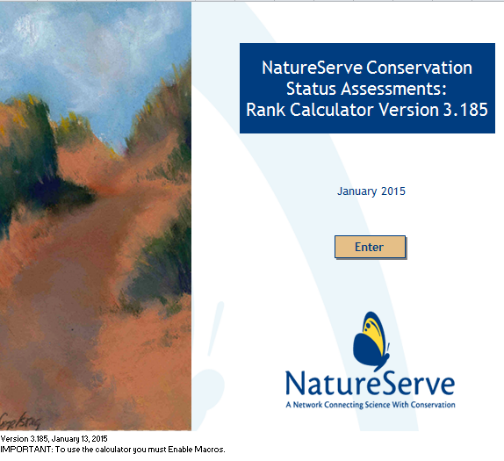 Download the methodology and factor description guidance, and the rank calculator: 
www.natureserve.org/conservation-tools/conservation-rank-calculator
What is the Conservation Status Assessment Rank?
A category indicating geographic scale and extinction/elimination risk:
A letter prefix of G, N, or S indicates geographic scale
Numbers from 1-5 indicate extinction/elimination risk
Subnational
National
Global
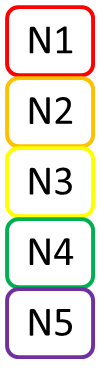 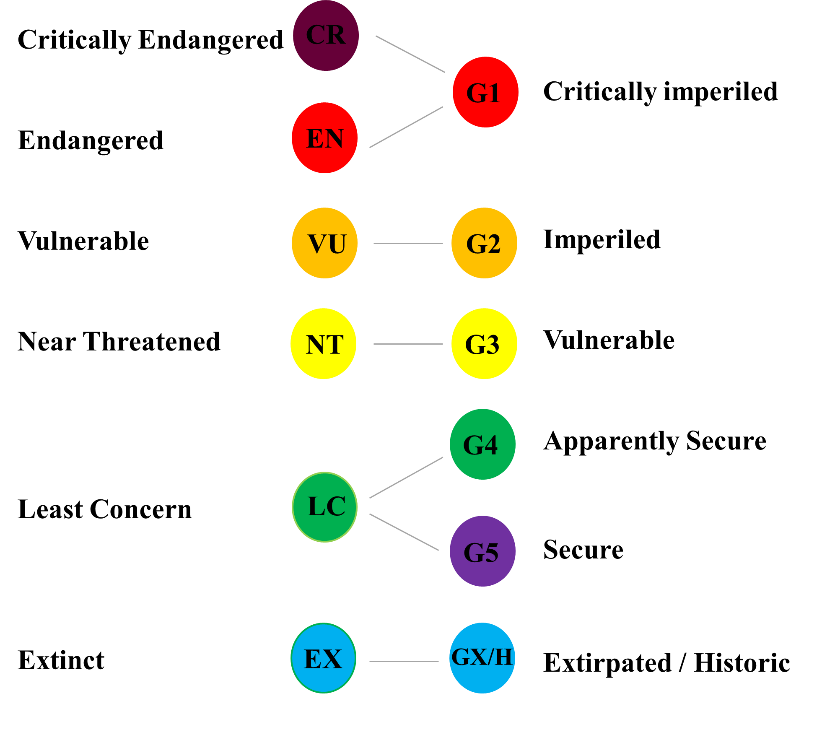 Other Ranks
Subnational
National
Global
Extinct/Extirpated
GX
NX
SX
Possibly Extinct
GH
NH
SH
Critically Imperiled
S1
G1
N1
S2
Imperiled
G2
N2
S3
Vulnerable
G3
N3
S4
G4
Apparently Secure
N4
S5
G5
N5
Secure
NU
SU
GU
Unrankable
NNA
GNA
SNA
Not Applicable
Not Ranked (yet)
NNR
SNR
GNR
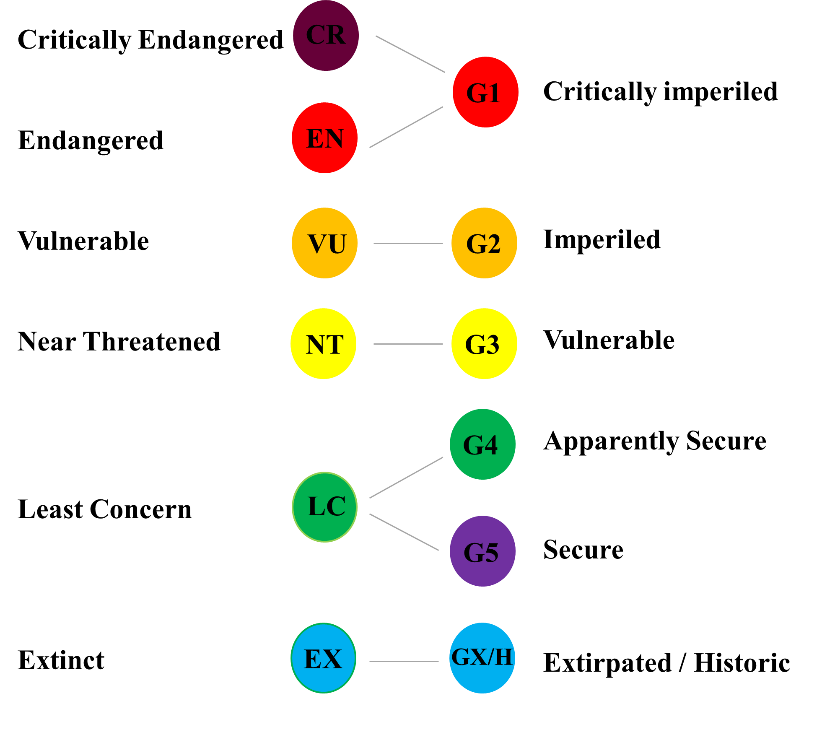 Other Ranks
Uncertainty

Rank Qualifiers
	G1?; N3?; S2?

Range Ranks
	G2G3; N2N5; S1S3
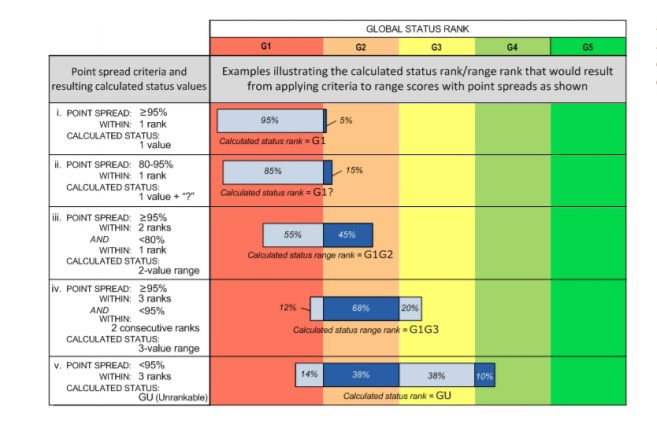 Global Rank Qualifiers

	Questionable taxonomy
		G2Q
		
	Captive or cultivated only 	(extinct in the wild) 
		GXC or GHC
Subspecies, Varieties, & Populations
       G2T1
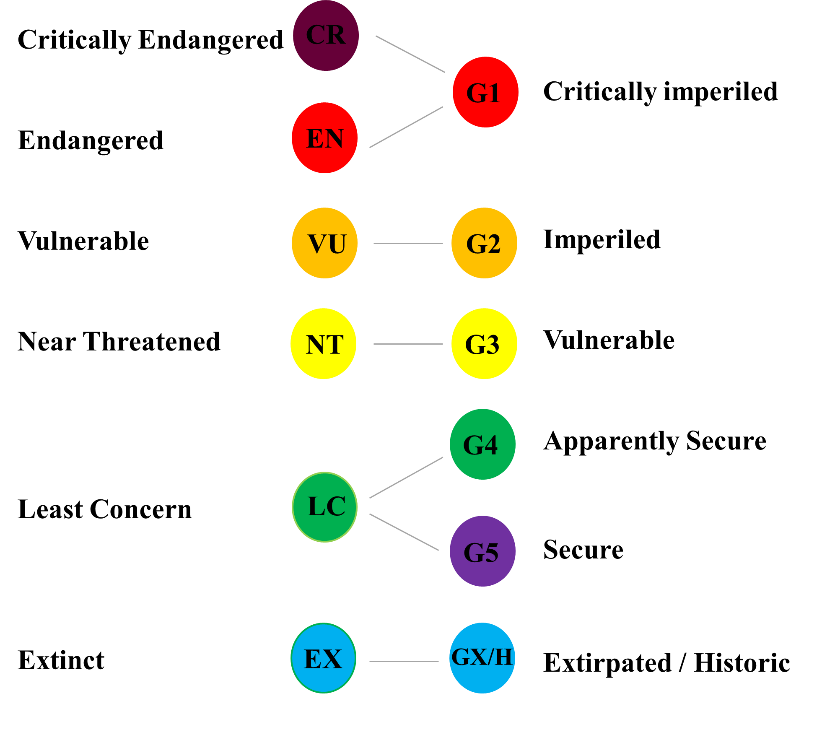 How to access Conservation Status Assessments?
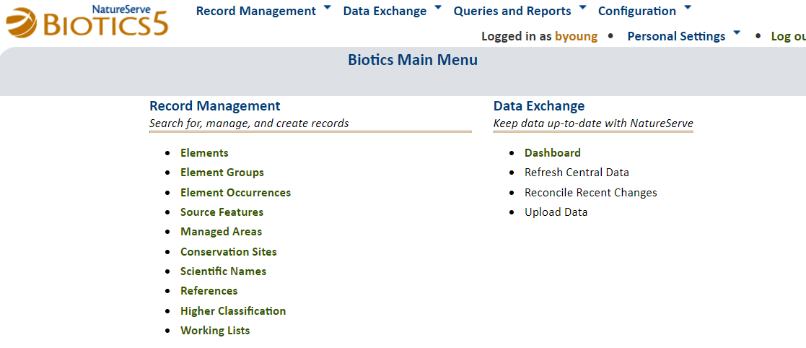 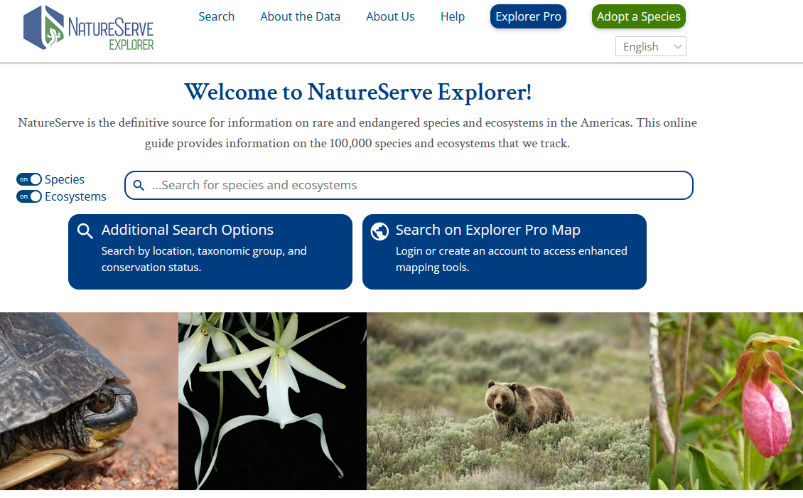 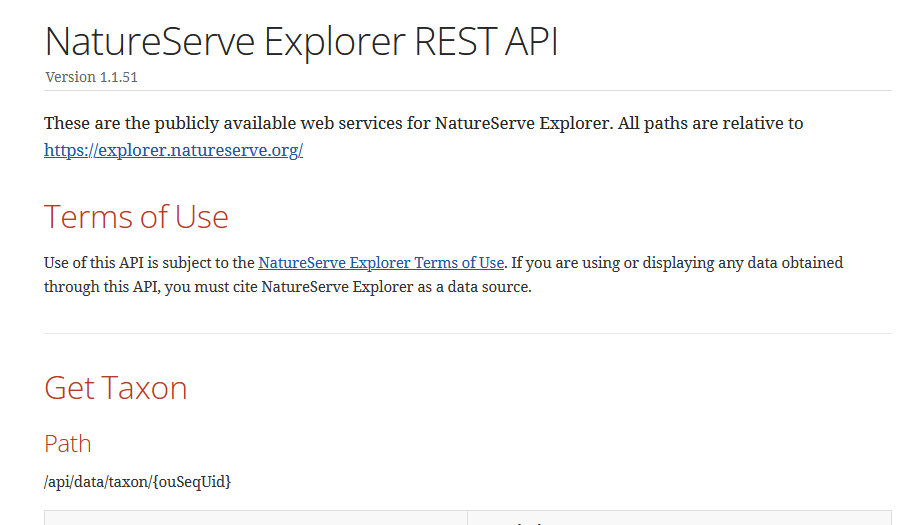 https://explorer.natureserve.org
Let’s Learn about Ranking
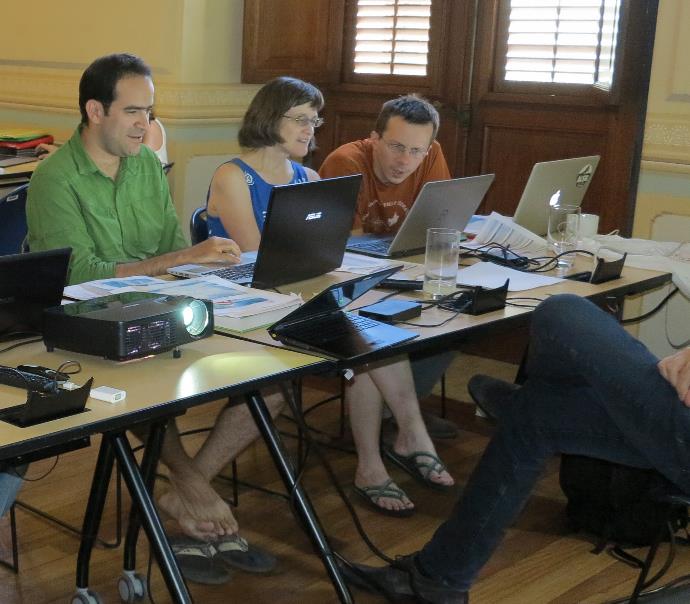 (How many of you tuned into the Network Ranking Webinars?)
How does ranking work?
Identify geographic and taxonomic scope
Research and gather data, contact experts
Input data into Biotics Element Ranking forms (or Rank Calculator)
Review calculated rank
Record assessment details
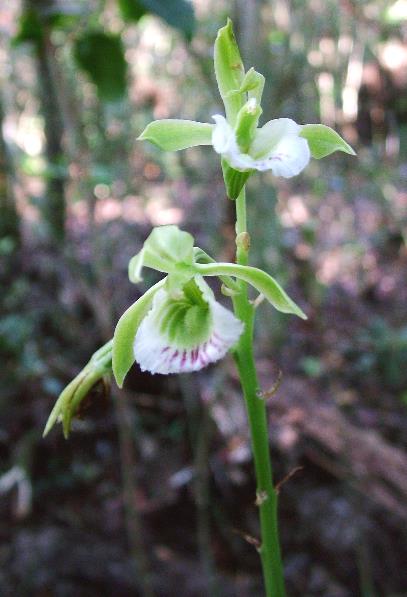 NC Orchid
1. Identify the Scope
Galeandra bicarinata
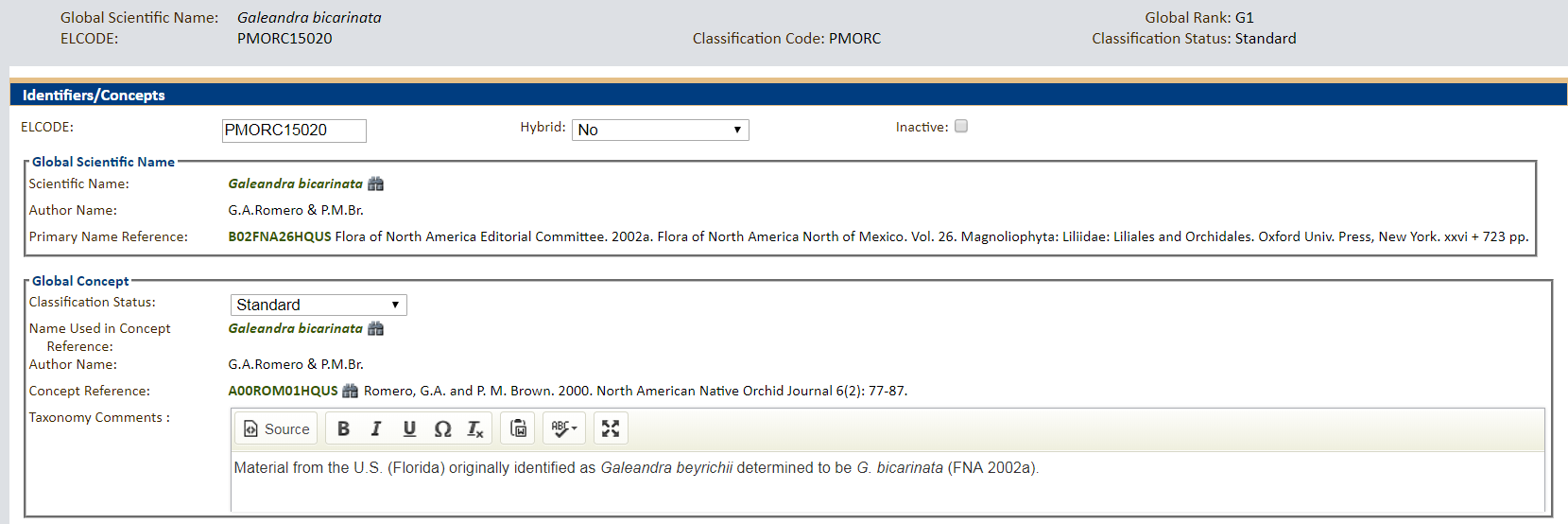 1. Identify the Scope
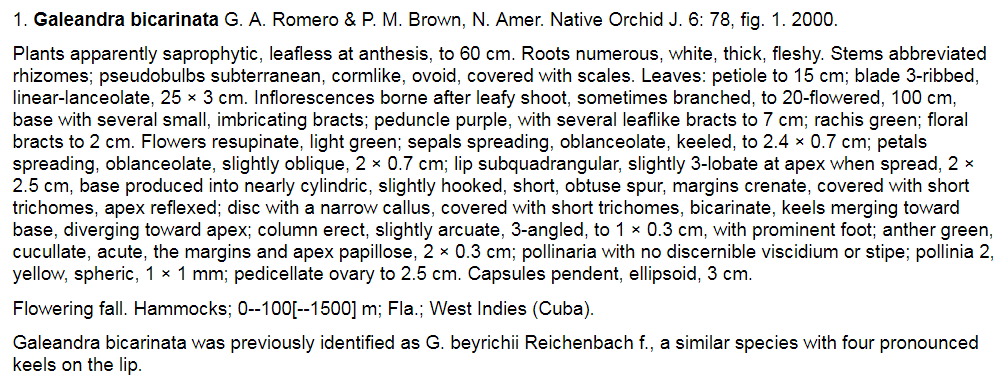 Geographic Scope: 

Global: Florida and the Caribbean
National (USA): Florida 
Subnational (FL): Florida
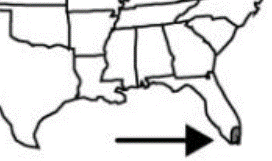 1. Identify the Scope
Global Assessments


Expand the search for occurrence data beyond the bounds of the network

Expect variation in threats and trends across the species range
National, Subnational Assessment



Is there significant immigration or propagules, capable of reproducing  entering the area of assessment?

Is the population(s) in the area of assessment unable to sustain itself without this immigration?
Rescue Effect
Rescue Effect on page 38 of the Polar Bear Document
2. Research and gather data
Rarity
Research focuses on the 3 factor groups:
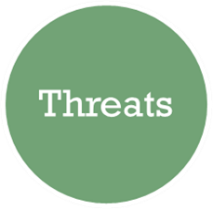 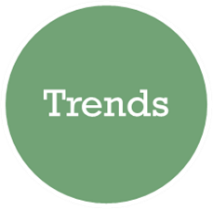 Range Extent
Area of Occupancy 
Population Size
Number of Occurrences
Number of Occurrences with Good Viability or Percent Area with Good Viability/Ecological Integrity
Environmental Specificity
Threat Impact
Intrinsic Vulnerability
Long-term 
Short-term
2. Research and gather data
Do I need to determine a score for all factors?!
Option 1: Minimum Factors Requirements

1 Rarity Factor                   And          1 Threat or Trend Factor            
Range Extent
Area of Occupancy 
Population Size
Number of Occurrences
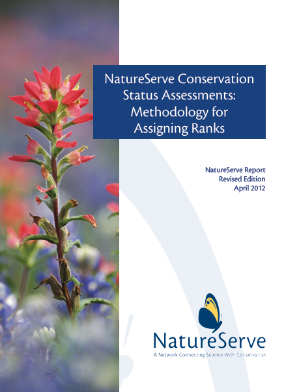 Threat
Long-term 
Short-term
Option 2: Minimum Factors Requirements

1 factor from each rarity category (Abundance or Range/Distribution)
Abundance
Number of Occurrences
Population Size
Range/Distribution
Range Extent
Area of Occupancy
Extreme rarity on page 15 of the Paintbrush document
2. Research and gather data
Review current data in Biotics Element Ranking forms
Review Element Occurrence data including their attributes
Review information from additional data sources:
maps, inventory and monitoring data
published literature and unpublished reports
expert input from member programs, land managers, field biologists, and taxonomists
occurrence data, e.g., GBIF, museum database or specimens, iNaturalist, eBird
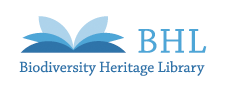 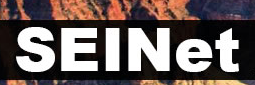 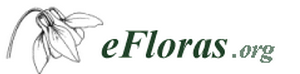 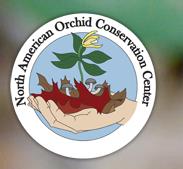 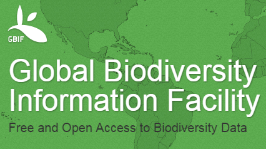 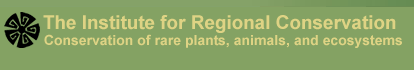 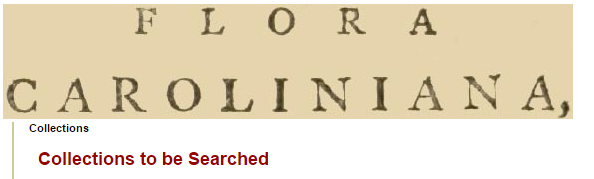 3. Input data
Refer to the guidance on factor descriptions and the Rank Calculator Tool: 
www.natureserve.org/conservation-tools/conservation-rank-calculator
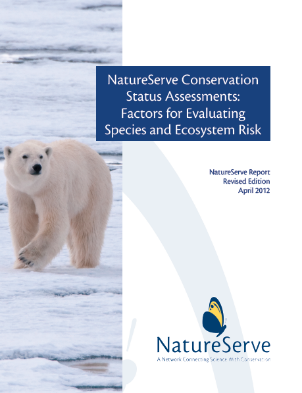 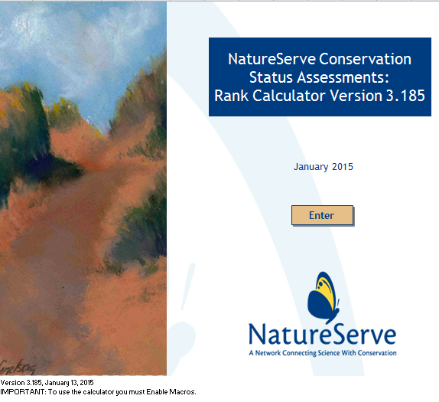 3. Input data
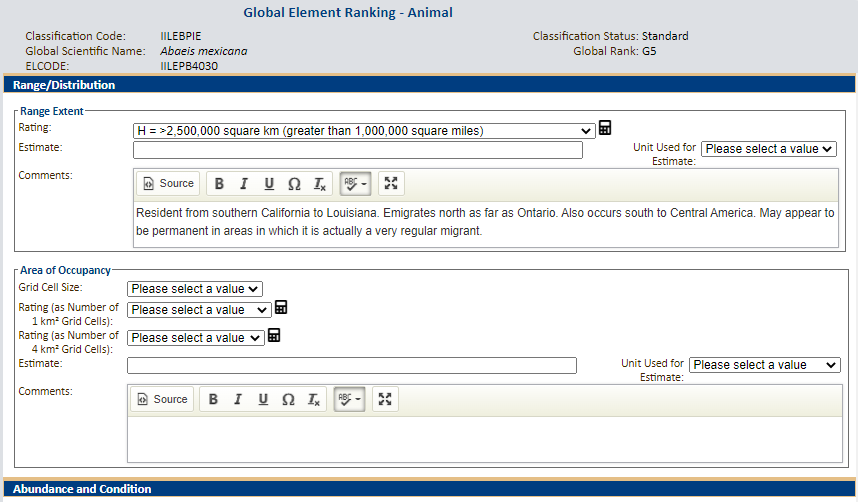 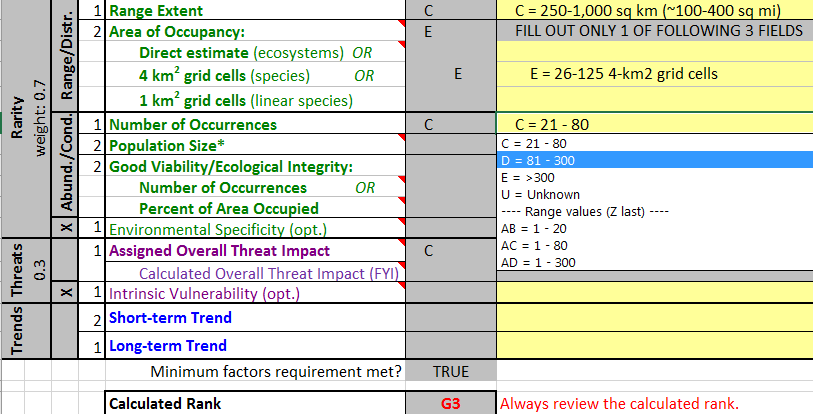 Rank Calculator         or              Biotics
3. Input data
Behind the scenes, Biotics and the Rank Calculator enforce the methodology
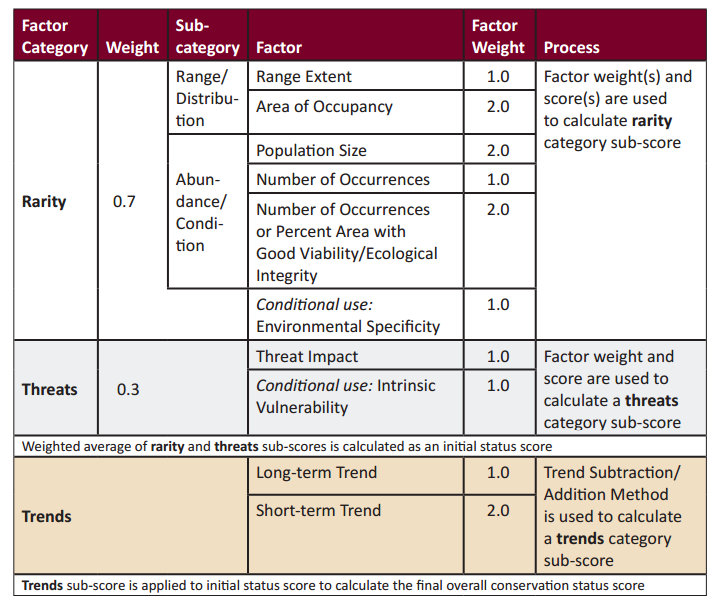 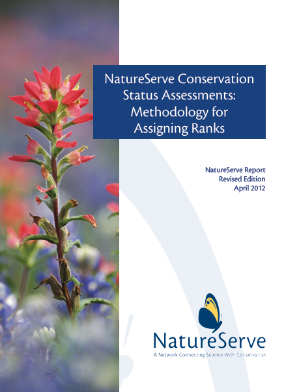 4. Review calculated rank
Review the rank and consider how the data supporting the rank influenced the rank. Reconsider uncertain data or review factor guidance

Apply Rescue Effect to state/national ranks through a manual adjustment

Apply Q to global rank for questionable taxonomy (G2Q)
5. Record assessment details
Element Ranking (EGR, ENR, ESR)
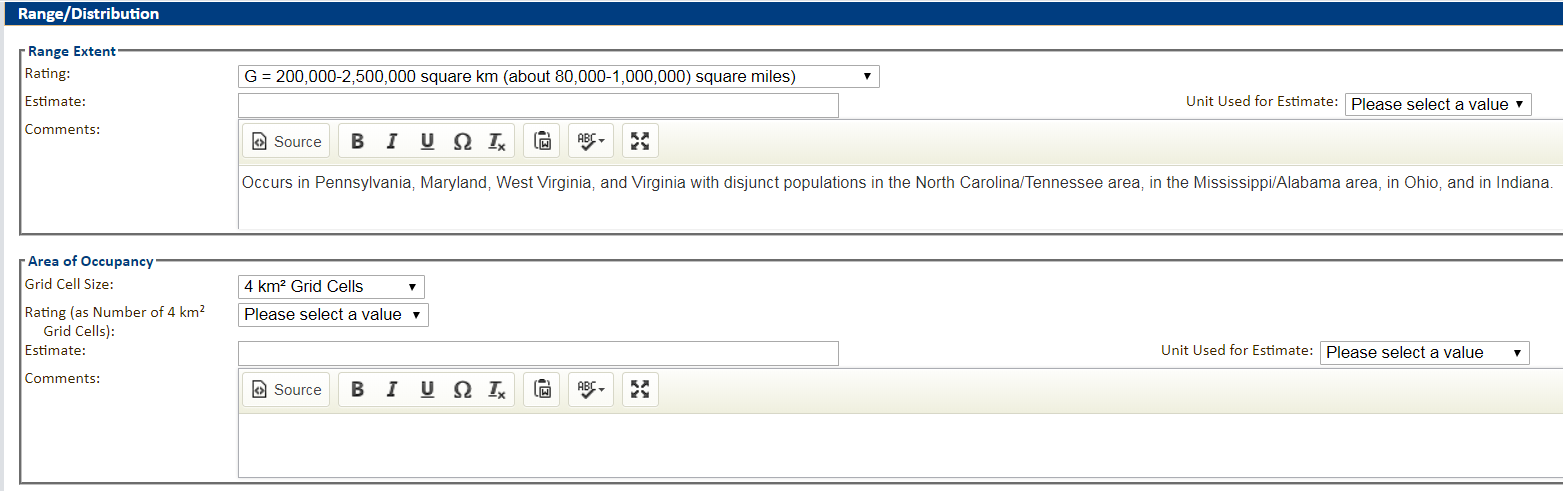 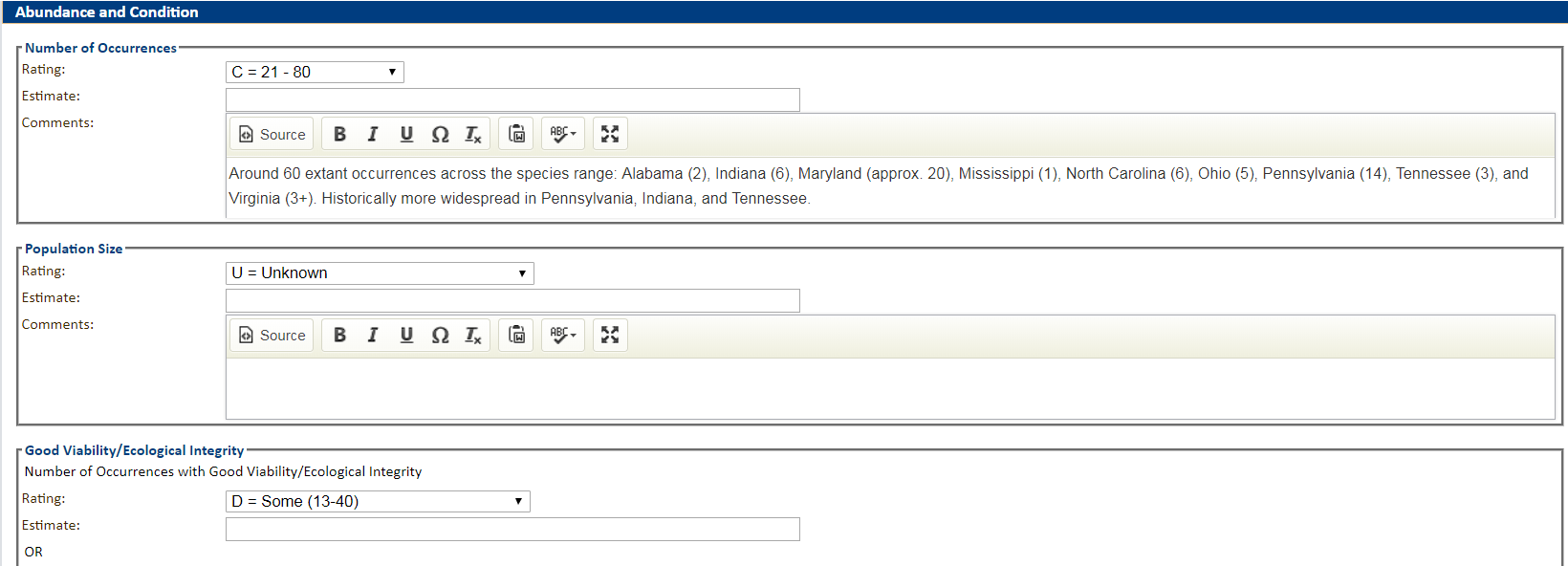 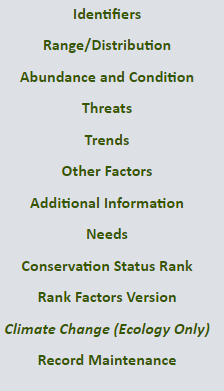 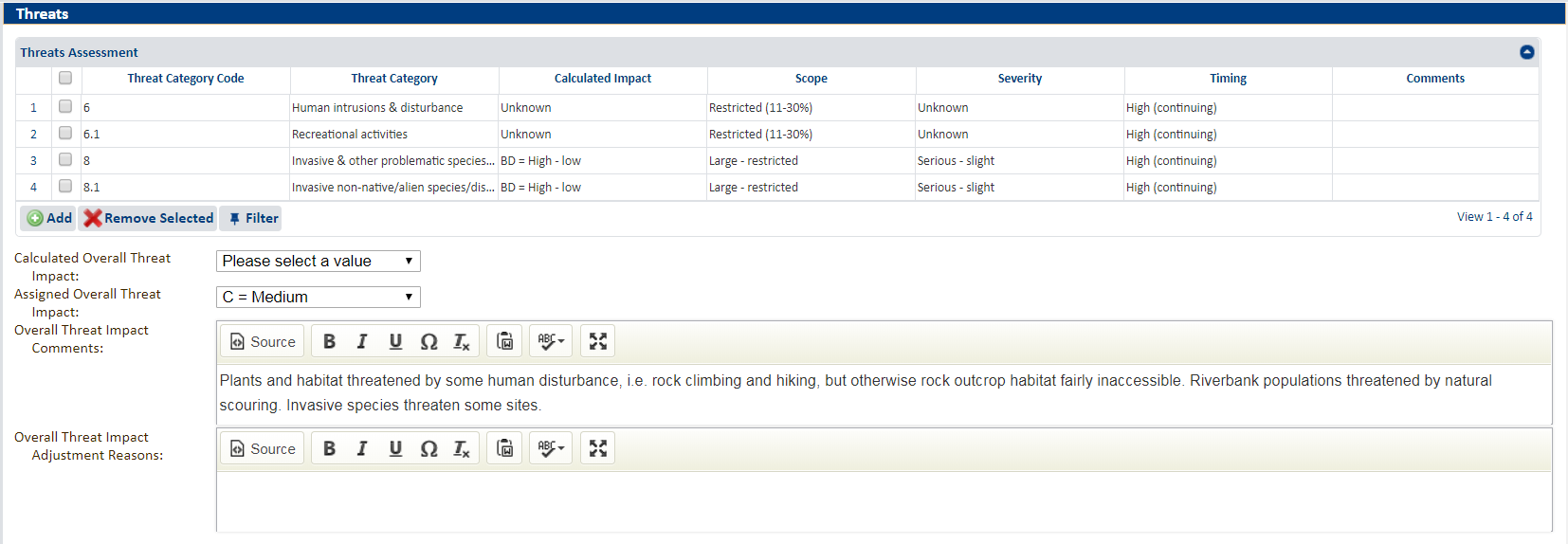 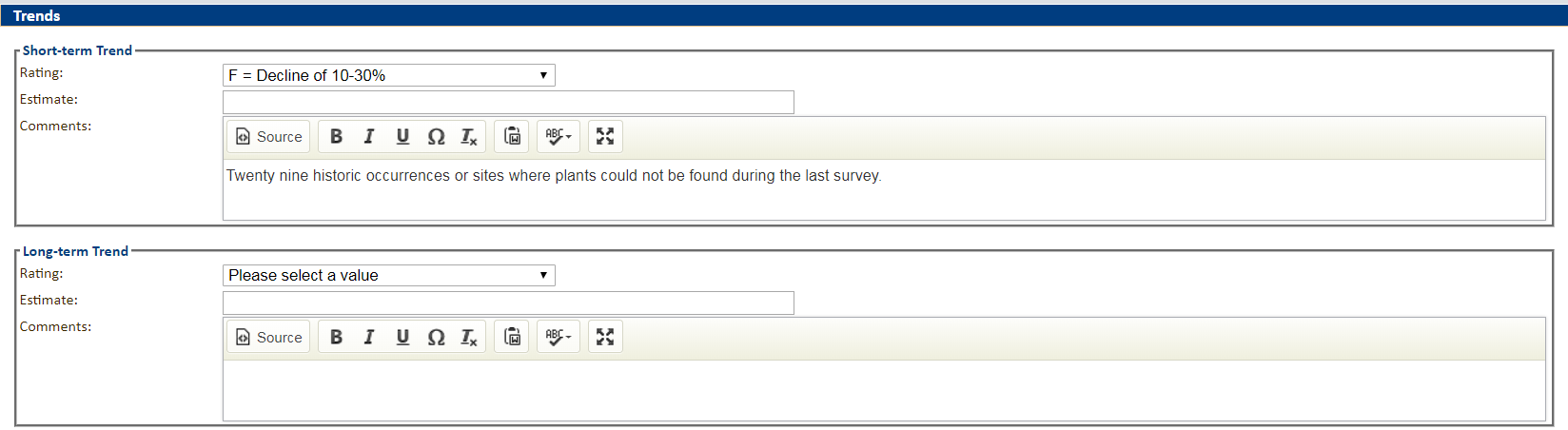 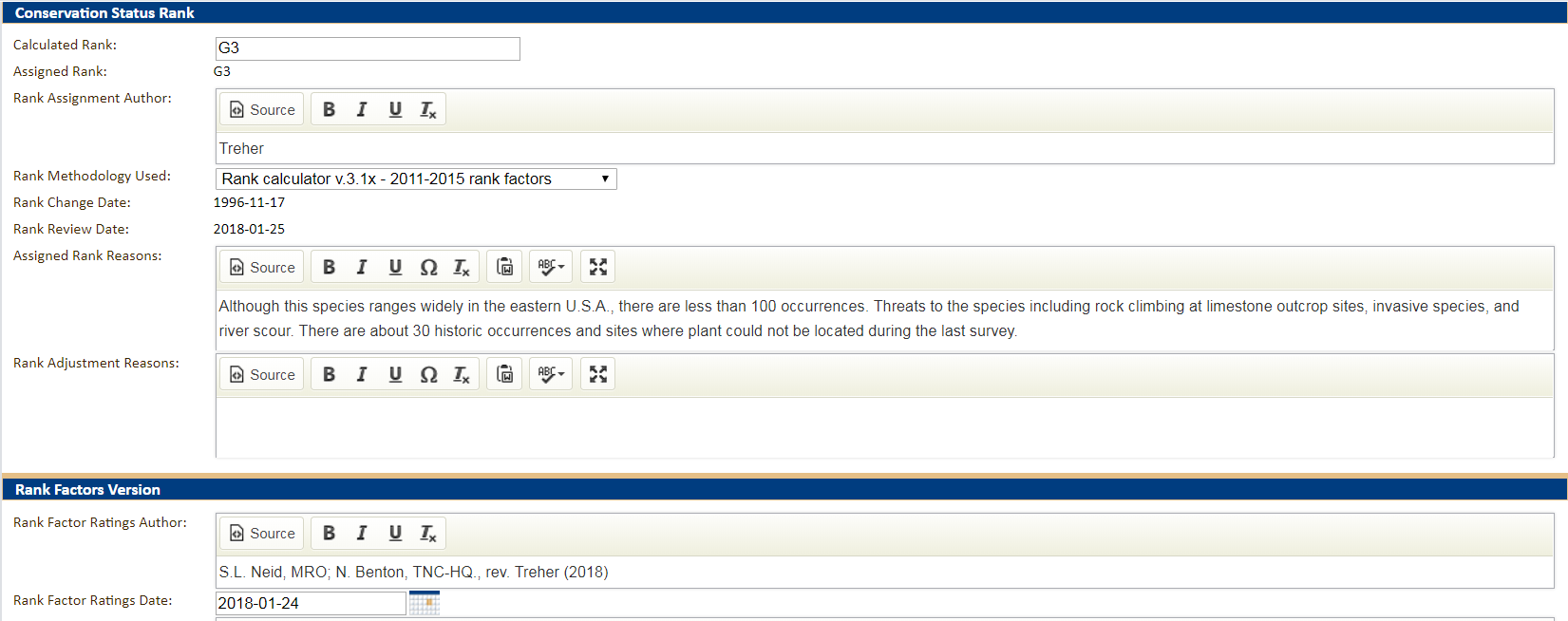 5. Record assessment details
Goals of the Assessment

Justify the current global rank, document factor scores and describe their supporting data
Relay important information for prioritization and management
Educate a wide-ranging audience
Questions?
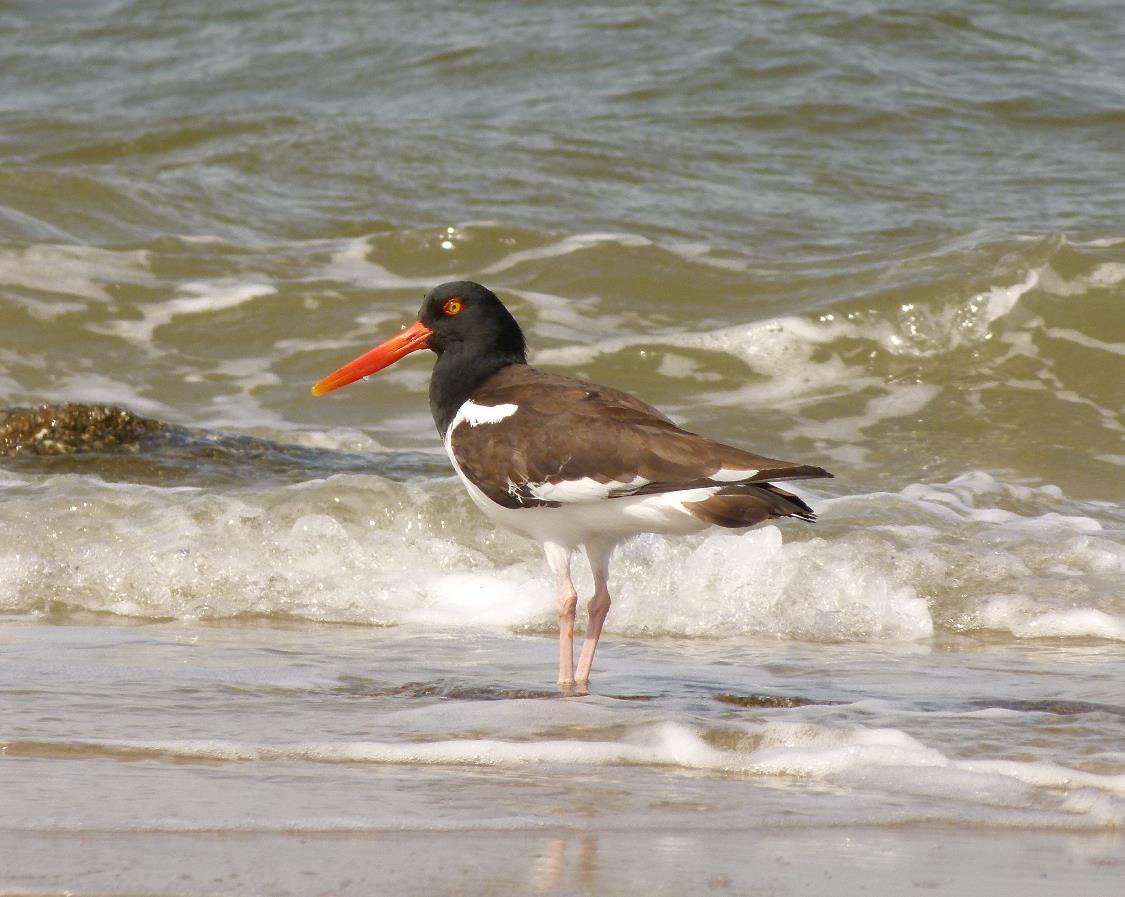 Introduction to the Status Assessment Factors
Rarity
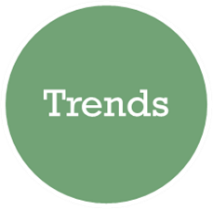 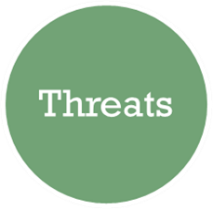 Trends Factors
Long-term 
Short-term
Threats Factors
Threats 
Intrinsic Vulnerability
Rarity Factors
Range Extent
Area of Occupancy 
Population Size
Number of Occurrences
Number of Occurrences or Percent Area with good Viability/Ecological Integrity
Environmental Specificity
Status Assessment Factors
Rarity
Range Extent

Definition: The aerial extent of a species or ecosystem’s range
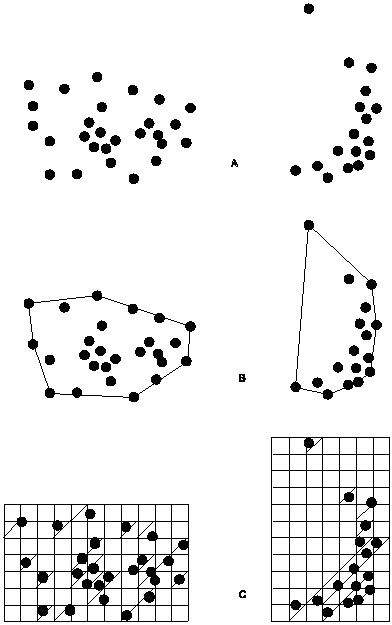 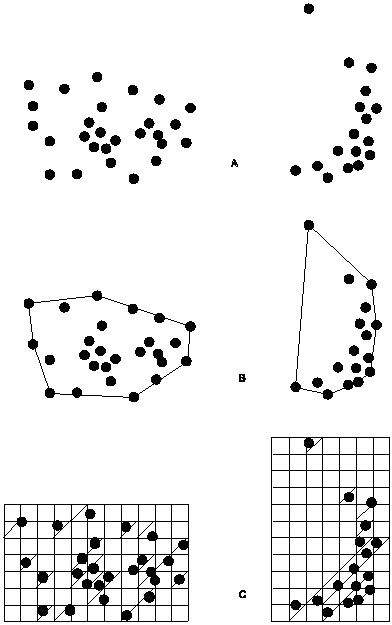 Area (km2)
Calculate Area of polygon
Minimum convex polygon
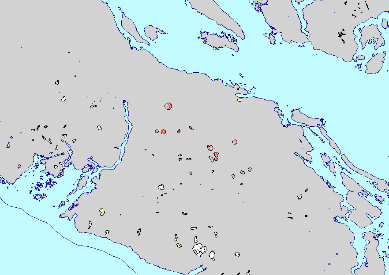 Calculate using GIS Software
Range Extent = 1,700 km2
Intent: What is the spread of risk to the species from threatening factors? 
The smaller the range extent, the greater the potential impact
Status Assessment Factors
Rarity
Range Extent

Definition: The aerial extent of a species or ecosystem’s range
For migratory species: 
Global: Calculate Range Extent for either breeding or nonbreeding range, whichever is smaller
National/Subnational: Rank breeding and nonbreeding populations separately
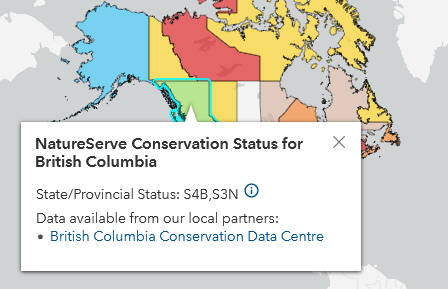 Histrionicus histrionicus
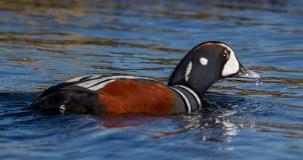 Larry Master
Status Assessment Factors
Rarity
Area of Occupancy

Definition: the area that is occupied by a species or ecosystem
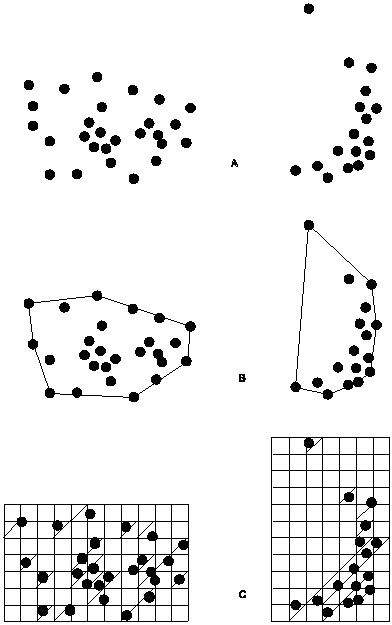 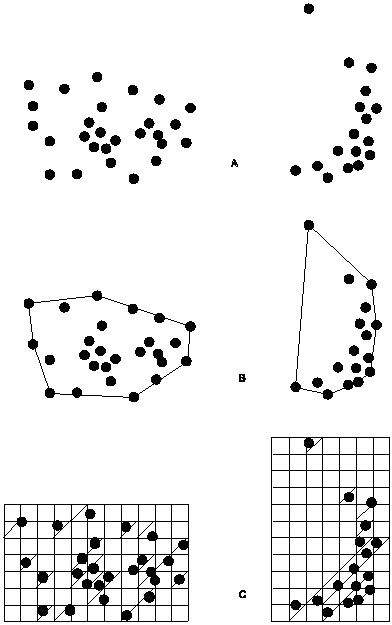 26 grid cells
Count the number of occupied grid cells
Apply 2km by 2km grid
Calculate using GIS Software
Intent: How common is the species or ecosystem across its range?
It might be wide ranging but habitat limited
Status Assessment Factors
Rarity
Population Size (used only for species)

Estimated current wild population within the area of interest

Refer to the factor guidance for details: clonal species, fluctuating populations, and reintroduced individuals
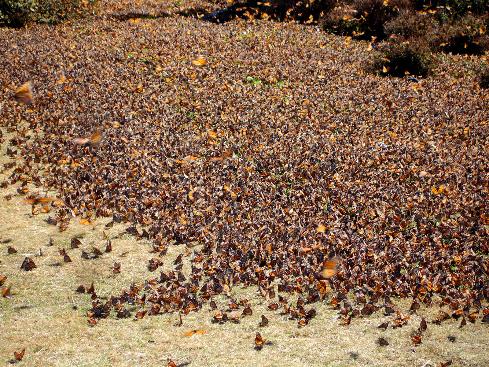 Avoid scoring this factor when: 
Population size may provide a false sense of security (seed banking annuals or invertebrates)
It is too difficult to estimate
Status Assessment Factors
Rarity
-
Number of Occurrences 

locations where the species or ecosystem is currently extant or recently occurred

should have practical conservation value for the species or ecosystem as evidenced by historical or potential continued presence and/or regular recurrence at a given location

Should be delineated appropriately
Status Assessment Factors
Rarity
-
When assessing the number of occurrences….

Review the element occurrence records
Are there locations that may represent new EOs after considering separation distances?
Does the literature, personal experience, or expert input suggest there are more EOs than currently represented?
4 Element Occurrences in Franklin Co. PA
2 recently collected specimens discovered during research; 1 from Cumberland Co. and 1 from Dauphin Co. Both are on private land but aerial photo reveals intact habitat.
Final Factor Score could be A, AB or B, depending on the assessors confidence in the supporting data or input
Status Assessment Factors
Rarity
Number of Occurrences with Good Viability or Percent Area with Good Viability or Ecological Integrity

“an occurrence with good to excellent viability …. with respect to population size and quality occupied habitat. The occurrence is likely to persist for the foreseeable future in its current condition or better.”
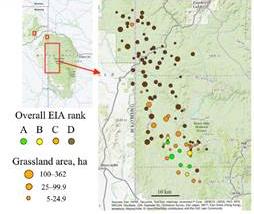 For Element Occurrences, those ranked A and B are considered to have good viability
Status Assessment Factors
Rarity
Number of Occurrences with Good Viability or Percent Area with Good Viability or Ecological Integrity
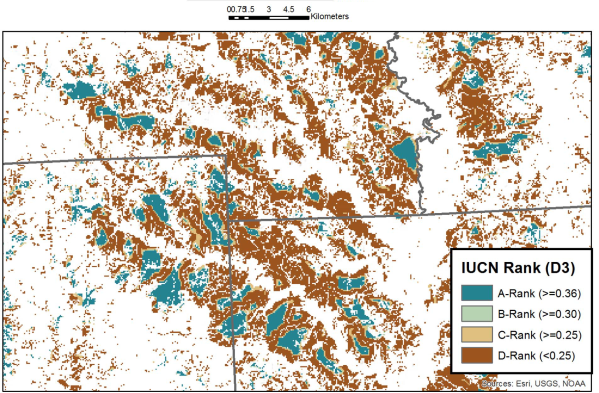 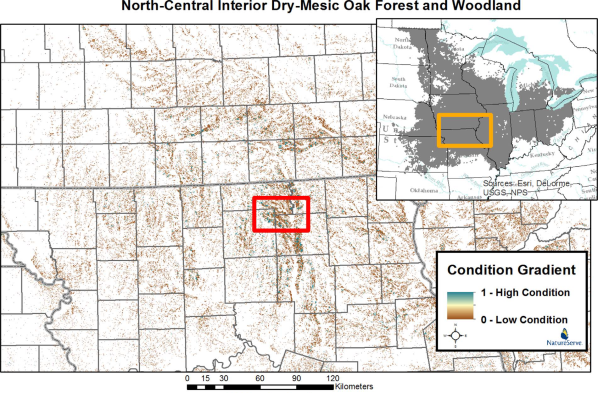 Ecological Integrity
=  4.3%
=  4.4%
=  0.75%
=  90.5%
= 8.7%
Status Assessment Factors
Rarity
Environmental Specificity, conditional

-the degree to which a species or ecosystem depends on a relatively scarce set of habitats, substrates, food types, or other abiotic and/or biotic factors within the overall range

A = Very narrow.  Specialist or ecosystem with key requirements scarce
B = Narrow.  Specialist or ecosystem with key requirements common
C = Moderate.  Generalist or ecosystem with some key requirements scarce
D = Broad.  Generalist or ecosystem with all key requirements common
U = Unknown
Status Assessment Factors
Trends
Short-term trend: Species: Past 10 yrs or 3 generations (≤100 yrs.)	    						          Ecosystems: 50 yrs
			Long-term trend: Past 200 yrs.










Trends can be measured based on changes in population size, range extent, area of occupancy, number of occurrences, or the number of occurrences with good viability.
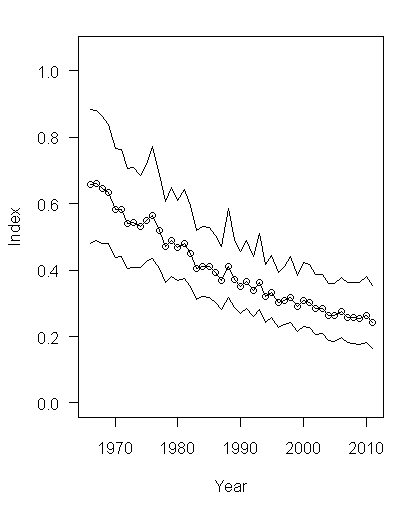 American Kestrel
Maryland BBS
Factor Values:
Status Assessment Factors
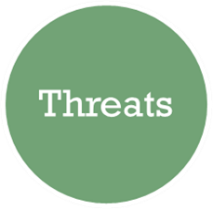 Threat impact

-indicates the degree to which a species or ecosystem is observed, inferred, or suspected to be directly or indirectly threatened in the assessment area.
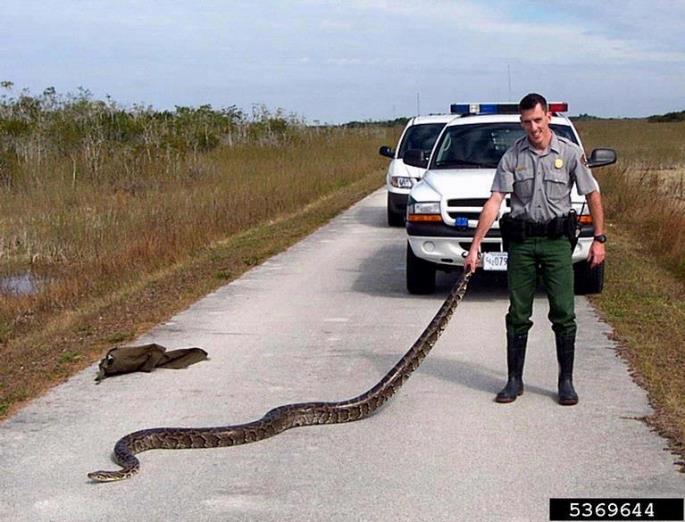 1. Classify known threats into a hierarchical list.

2.  Starting at the finest classification level, calculate threat impact, summarizing lower threats into the next highest level.

3. Assign overall threat impact.
Status Assessment Factors
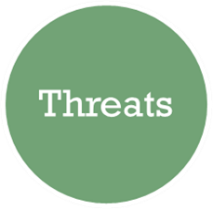 Intrinsic Vulnerability, conditional, only used when threats are unknown

-is the observed, inferred, or suspected degree to which characteristics of species or ecosystems make it vulnerable to natural or anthropogenic stresses or catastrophes.

- For species, pertains to frequency of reproduction, fecundity, dispersal capability

-For ecosystems, consider the dominant species that characterize the ecosystem or ecological processes that make an ecosystem lack resiliency (e.g., pine forest type dependent on masting event to recover from a catastrophic fire).
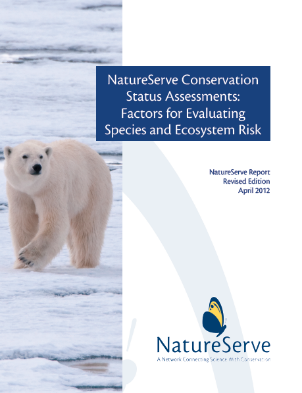 Intrinsic Vulnerability Factor Values
A = Highly vulnerable
B = Moderately vulnerable
C = Not intrinsically vulnerable
Status Assessment Factors
Refer to the guidance often
Document uncertainty and assumptions in Biotics 5 factor text fields
Use a range of values for factors when needing to express uncertainty,
Don’t force the use of a factor when you have low confidence in scoring it
Maintain a precautionary, yet realistic attitude
Thank you!
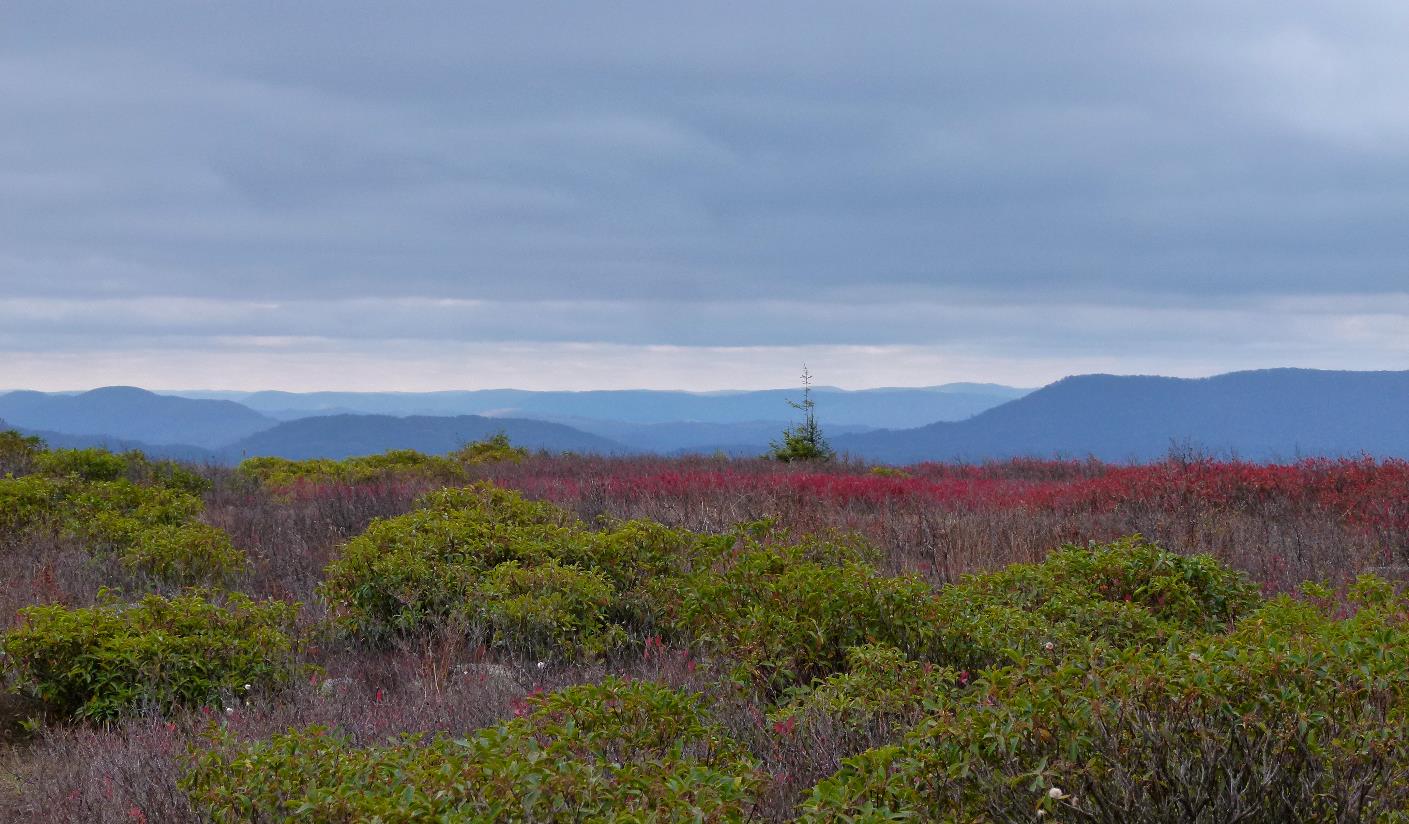 Ranking Exercises
Download Rank Calculator (“Estimator”)
Download Element Ranking Exercises document
Sharepoint -> Ranking Session Days 3-4

Note your breakout group number to determine which element to start ranking
Try using GioCAT to estimate Range Extent, AOO, and Number of Occurrences: https://natureserve.shinyapps.io/rapid-rank-review/
Choose a rapporteur to perform voting upon return to plenary
Pop into Main room if you have a question for Don/Bruce